Методология исследования
Басова Евгения Александровна,
Кандидат педагогических наук,
Методист Центра по работе с одаренными детьми, ТОГИРРО

9 сентября 2016 года, г. Тюмень
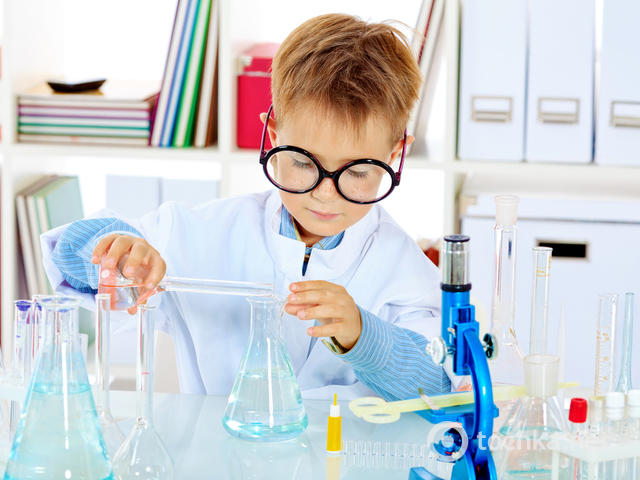 Приложение 
Научные направления 
                XIX областного научного форума молодых исследователей «Шаг в будущее»
СИМПОЗИУМ 1. 
Инженерные науки в техносфере настоящего и будущего 
СИМПОЗИУМ 2. 
Естественные науки и современный мир
СИМПОЗИУМ 3. 
Математика и информационные технологии
СИМПОЗИУМ 4. 
Социально-гуманитарные и экономические науки
Исследовательская работа
вид самостоятельной творческой деятельности учащихся, направленная на получение новых знаний об объекте либо явлении.Результат исследования заранее не известен.Цель исследования: определить, изучить, получитьданные.
Пример введения к исследовательскойработе
• Постановка проблемы. Актуальность.• Гипотеза• Объект и предмет исследования• Цель и задачи• План работ• Методы исследования• Новизна• Структура работы
Тема исследования   —      аспект проблемы или отдельный вопрос, который специально изучается в данном исследовании.
Выбрать тему помогут следующие приемы: 
- просмотр тем уже выполненных работ;
- ознакомиться с новейшими результатами исследований в смежных, пограничных областях науки, так как на стыке наук можно найти неожиданные решения; - определить методы или стандартные методики для изучения объекта в своей области.
Характер исследования
Теоретическое исследование – чисто научное, но перспективное и плодотворное теоретико-стратегическое направление научных поисков на многие годы.
Прикладное исследование позволяет глубже изучить какую-то проблему профессиональной деятельности, чтобы потом успешно работать в этой сфере.
Проблема
- объективно возникающий в ходе развития познания вопрос, решение которого представляет существенный практический или теоретический интерес;

- практическая либо теоретическая задача, требующая решения; 

- противоречия между представлениями и реальными фактами.
Актуальность
             Почему в настоящее время надо изучать данную проблему? 
- Освещение данной проблемы в официальных документах.
- Какие социальные запросы общества могут быть удовлетворены решением данной проблемы?
- Освещение вопроса в современной теории, степень научной разработки проблемы.
- С решением каких научных проблем связана проблема исследования?
- Когда и как данная проблема трактовалась раньше?
- Почему в настоящее время проблема вновь  актуальна?
- Почему данная проблема привлекает внимание практических работников?
- Какие имеются достижения, что надо обобщить, что нужно проанализировать?
ГИПОТЕЗА  ИССЛЕДОВАНИЯ

Научное предположение. Познавательная модель. 
Речевые обороты:
Может быть, 
предположим,
 допустим, 
возможно, 
что если
Способы проверки гипотезы:
Теоретические (опора на логику и анализ теорий)
Эмпирические (наблюдения и эксперименты)
ОБЪЕКТ 
ИССЛЕДОВАНИЯ
   - процесс, явление, порождающее проблемную ситуацию (что рассматривается). Это та часть практики или научного знания, с которой исследователь непосредственно имеет дело.
 ПРЕДМЕТ
      ИССЛЕДОВАНИЯ
   - то, что находится в пределах объекта (аспект, который непосредственно изучается).
ЦЕЛЬ

то, что  в самом общем виде должен достичь исследователь в итоге работы.
Цель – это предполагаемый результат.

ЗАДАЧИ 
ИССЛЕДОВАНИЯ
конкретизируют шаги, которые необходимы для достижения цели 
Наиболее употребительный вариант:

ИЗУЧИТЬ В ТЕОРИИ И ПРАКТИКЕ СОСТОЯНИЕ ПРОБЛЕМЫ .....
ОБОСНОВАТЬ МОДЕЛЬ ....
В ОПЫТНО-ЭКСПЕРИМЕНТАЛЬНОЙ РАБОТЕ ПРОВЕРИТЬ ЭФФЕКТИВНОСТЬ ПРЕДЛОЖЕННОЙ МОДЕЛИ...
РАЗРАБОТАТЬ РЕКОМЕНДАЦИИ ПО...
Методы исследования
это способы достижения цели исследовательской работы.
http://pedtehno.ru/content/metody-issledovaniya
задача решена впервые, решена новым способом. Наиболее значима для исследовательских работ.
строится в формулировках: 
разработаны (например, основы чего-то), 
раскрыты (допустим, состав и структура чего-либо),
обоснованы (положения о том-то и о том-то), 
определены (педагогические условия чего-то); 
выявлены (совокупность чего-то), установлены (критерии...) и т.д.
Практическая значимость  
показывает где результат работы использован, может быть использован.Наиболее значима для проектных работ
Новизна
АННОТАЦИЯ


В данной статье рассматривается проблема...
В статье затрагивается тема...
Целью статьи является анализ изучения...
Особое внимание уделено...
Автор приходит к выводу, что...
Основное внимание в работе автор акцентирует на...
На основании анализа..., а также привлечения... устанавливается, что...
Автором предложены...
Основное содержание исследования составляет анализ...
Обобщается практический опыт...
В качестве исследовательской задачи авторами была определена попытка оценить...
Статья подводит некоторые итоги изучения...
Автор дает обобщенную характеристику...
В статье проанализированы концепции...
В данной статье предпринята попытка раскрыть основные причины...
Вопросы для размышления
Какие новые социальные условия, предпосылки обуславливают актуальность изучаемого педагогического явления сейчас?
Какие социальные запросы общества могут быть удовлетворены решением данной проблемы?
С решением каких научных проблем связана проблема исследования?
Какие потребности науки могут быть удовлетворены решением данной проблемы?
Обоснование проблемы с позиций развития (достижений) других наук.
Когда и как данная проблема трактовалась раньше?
Почему в настоящее время проблема вновь  актуальна?
В чем новизна проблемы сегодня?
Почему данная проблема привлекает внимание практических работников?
Какие потребности практики могут быть удовлетворены решением данной проблемы?
Какие имеются достижения, что надо обобщить, что нужно проанализировать?
Структура научно- исследовательской работы:
- Тема
Актуальность
Гипотеза
Цель
Задачи
Проблема
Предмет
Методы исследования
Новизна
Практическая значимость
Спасибо за внимание!